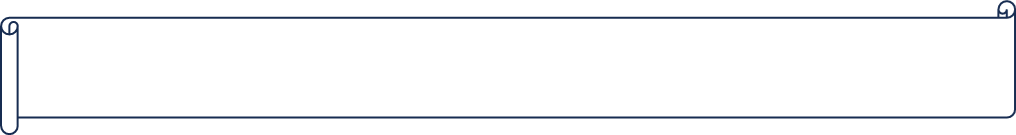 Mindmap: Was interessiert uns?
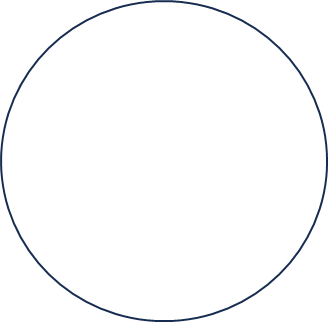 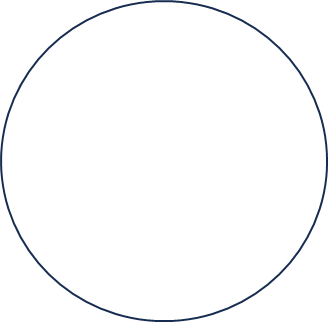 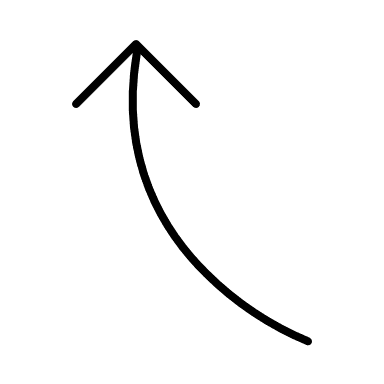 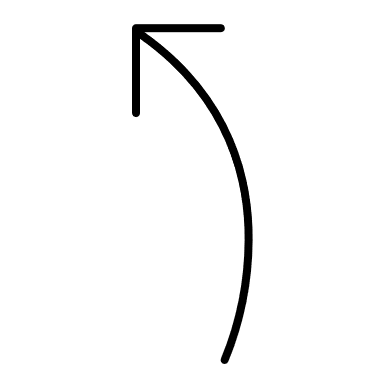 Unser Thema:
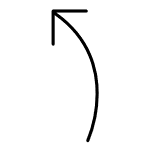 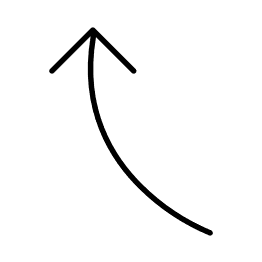 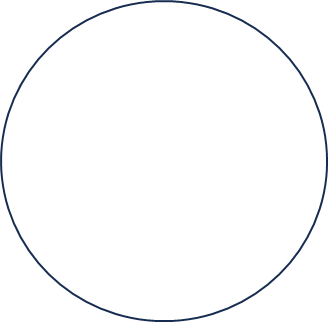 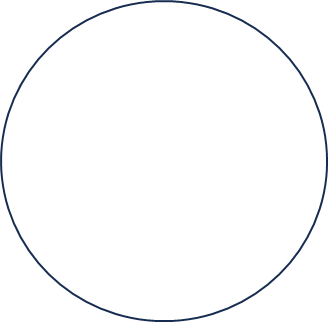